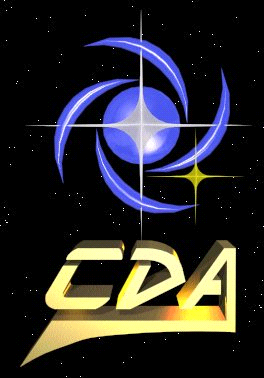 Sessão Astronomia
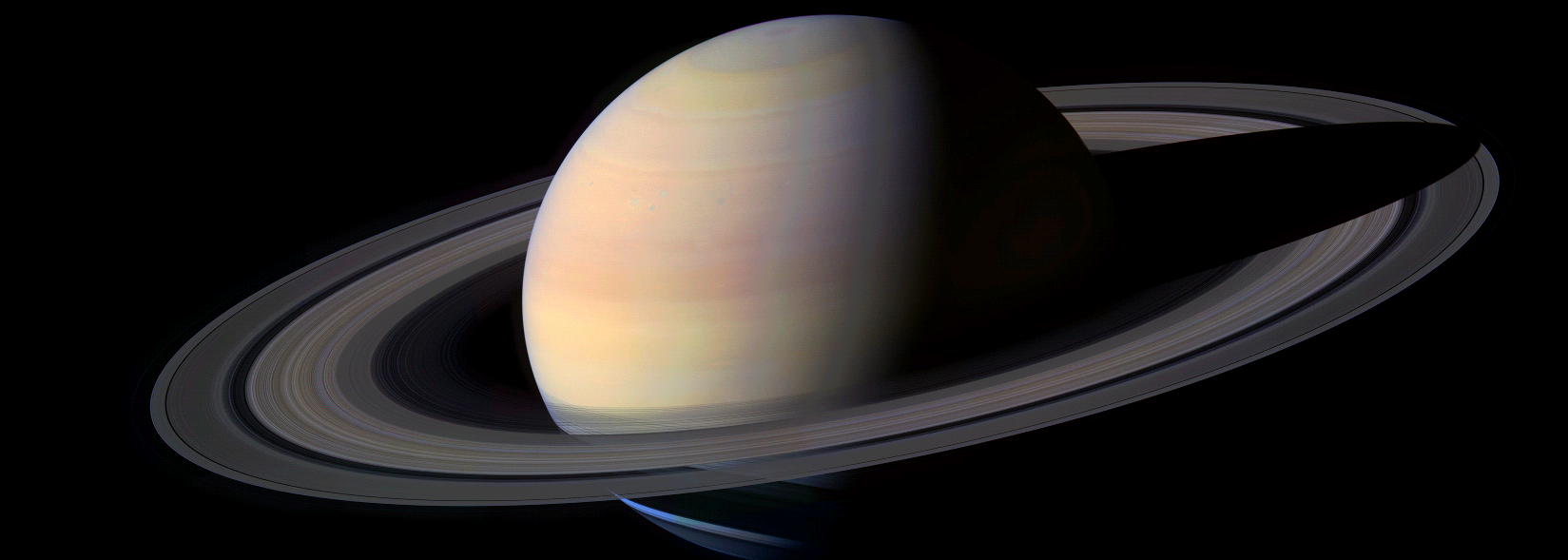 [Speaker Notes: Muitas pessoas acreditam que nos só podemos estudar o universo atraves da luz que chega ate nos, algumas vezes depois de viajar bilhões de anos Luz, hj falaremos sobre raios cósmicos, raios cosmicos não são luz e mostrar que a frase é verdadeira,]
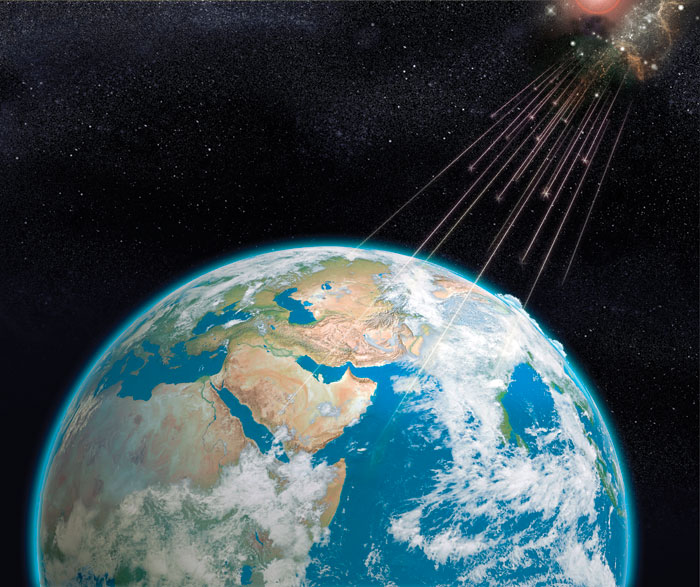 Raios Cósmicos
A elite energética do universo
Anderson Aparecido
[Speaker Notes: Na sessão astronomia de hoje vamos falar sobre raios cósmicos e mostrar que a frase do prof Luis vitor de que raios cosmicos são a elite energetica do universo é verdadeira, mas o que seriam raios cósmicos?]
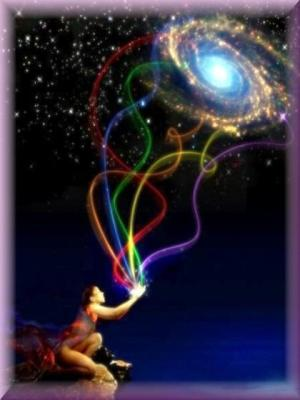 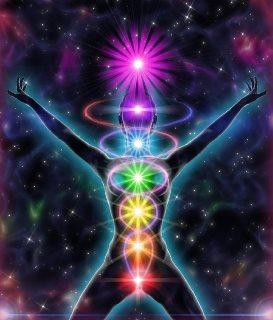 O que são os raios cósmicos?
[Speaker Notes: nada exotérico, astrológico , mistico ou espiritual e também não é uma forma de luz, vc não vai ver  gerar raios cosmicos concentrando sua energia vital, xacara ou Ki]
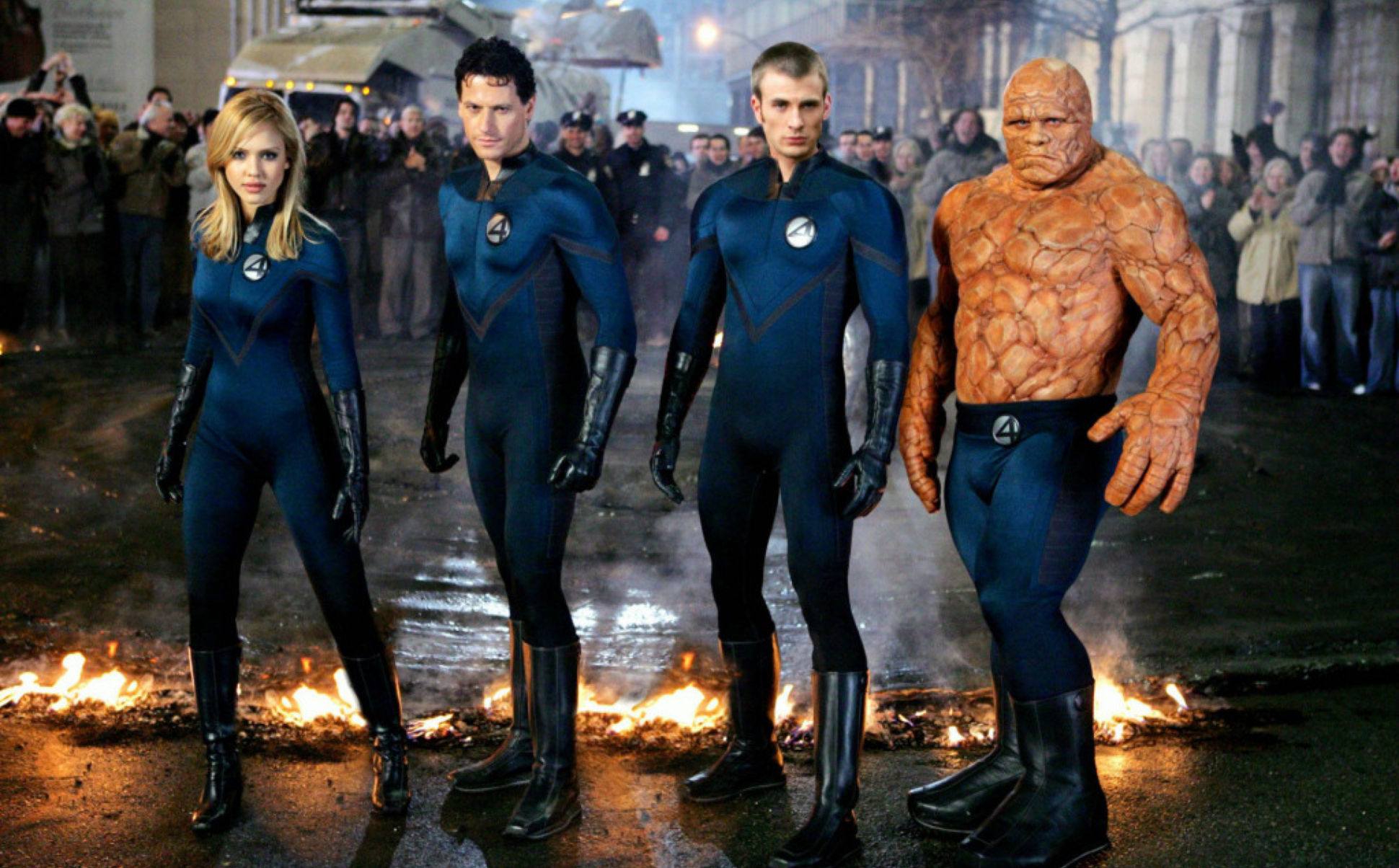 Raios Cósmicos não dão superpoderes como vemos nas HQs
[Speaker Notes: muitos escritores costumam achar meios de criar superherois, um deles é expor seres humanos a raios cósmicos para dar superpoderes, se expor a raios cósmicos de verdade não seria legal]
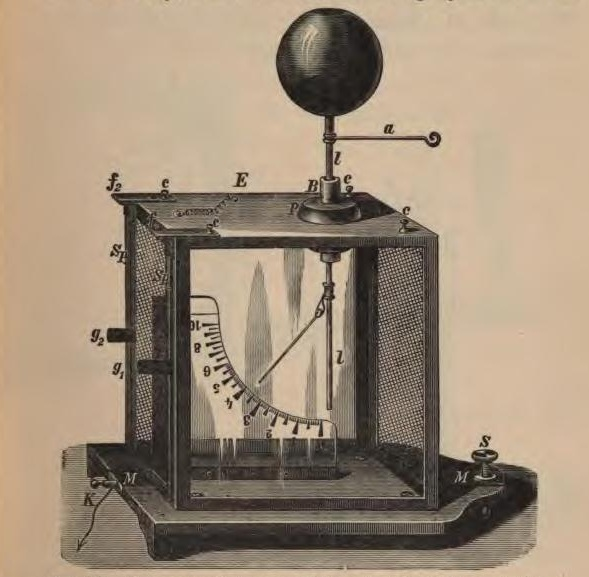 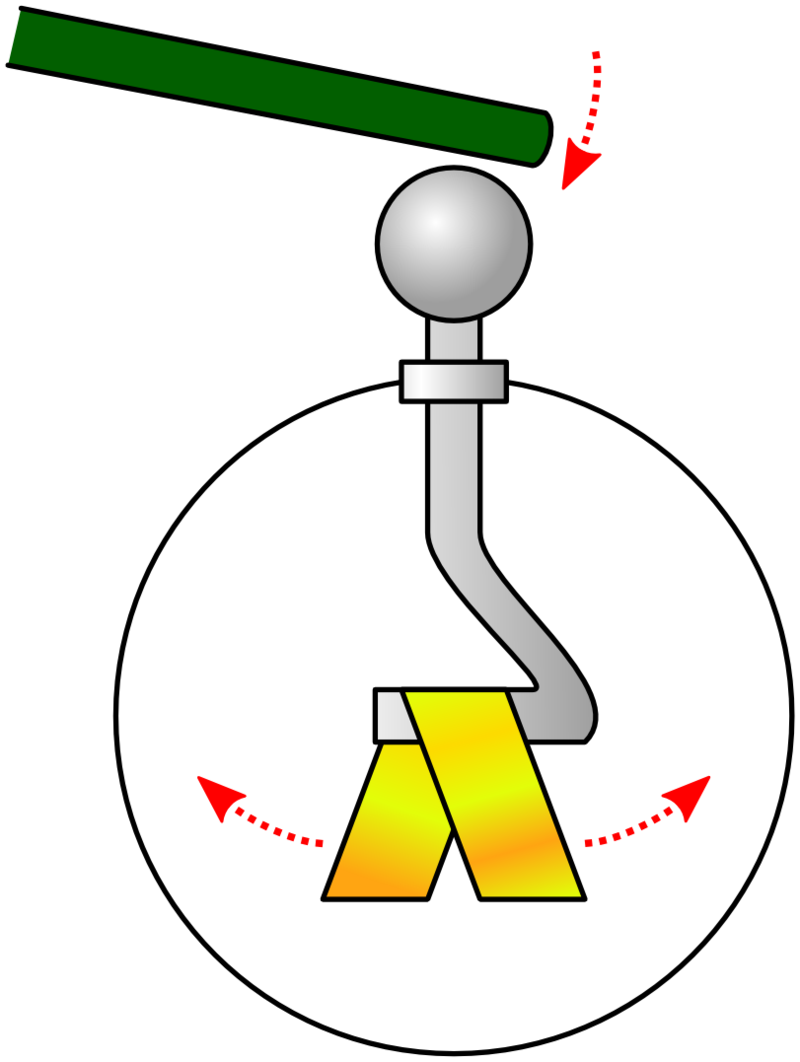 Theodor Wulf 1909 
Desenvolve o eletroscópio
[Speaker Notes: Podemos considerar que o estudo começa com a invenção do eletroscópio, com ele passou a ser possível medir a radiação ionizante de forma pratica, logo os cientistas da época notaram que havia uma radiação ionizante na superfície que não tinha explicação!]
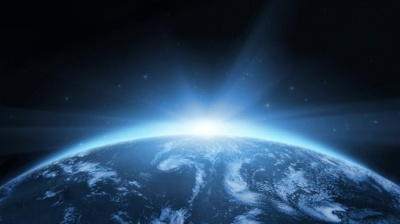 Em pouco tempo os cientistas da época notaram que existia uma radiação ionizante na atmosfera de origem desconhecida.
[Speaker Notes: apesar de haver traços de materias radiativos no solo, eles não eram suficientes para explicar essa radiação, de onde ela poderia vir, esse misterio durou alguns anos muitos cientista da epoca trabalharam nessa pesquisa, dentre eles austríaco-norte-americano]
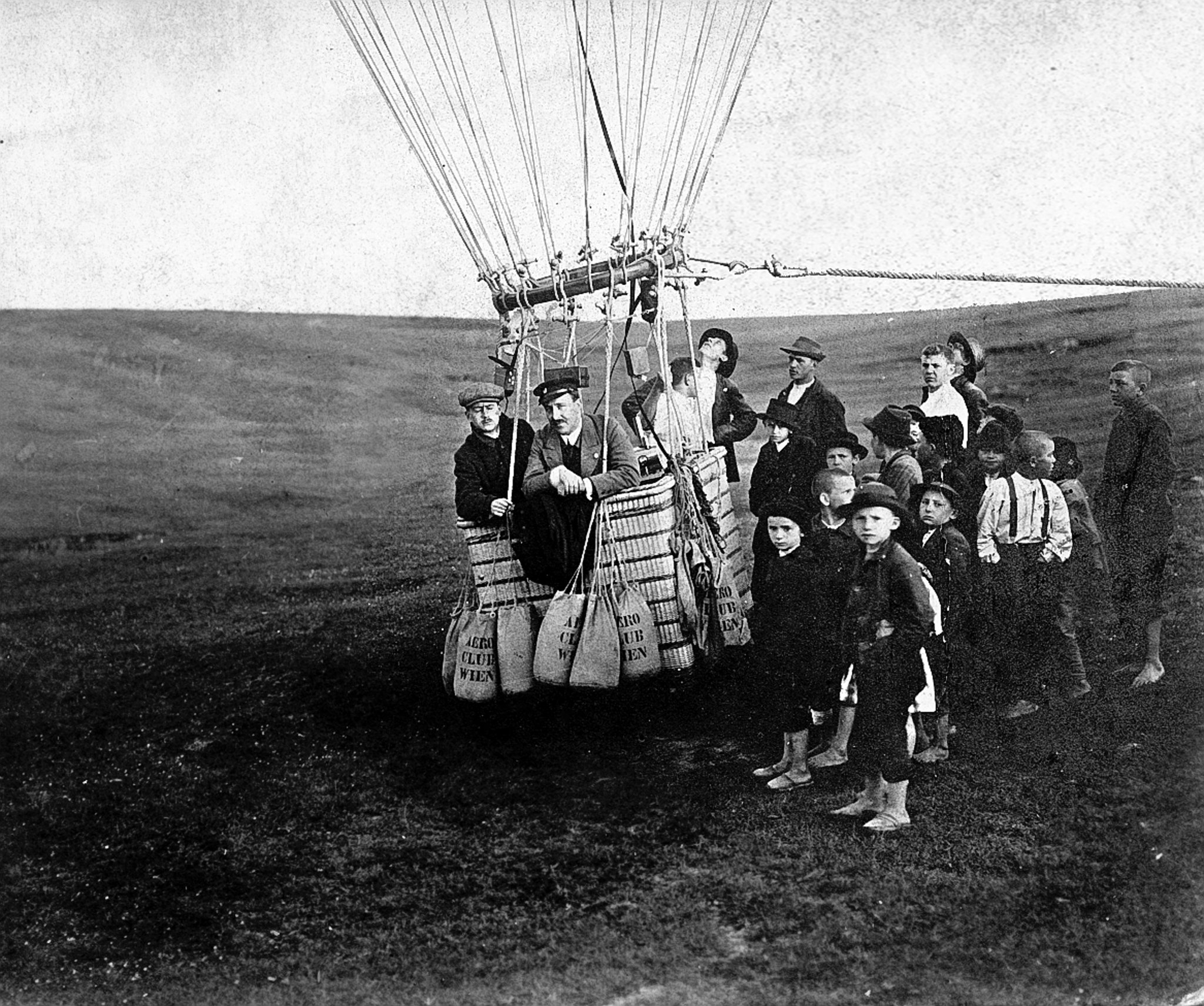 Em 1912 Victor Hess comprovou que a radiação misteriosa vinha do espaço, por seu trabalho com os “raios penetrantes”ganhou o Nobel em 1936
[Speaker Notes: trabalhando com uso de balões victor Hess fez dezenas de viagens de balões, inclusive durante um eclipse solar, seu trabalho sobre o que ele chamava de raios penetrantes foi a prova definitiva de que essa radiação misteriosa tinha origem no espaço, por seu longo trabalho foi premiado com Nobel de 1936]
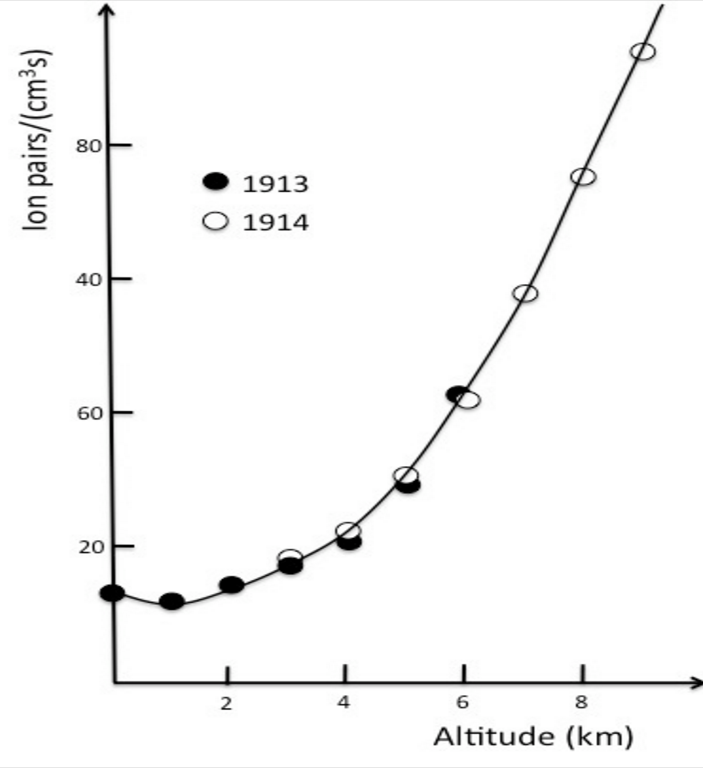 [Speaker Notes: Aqui podemos notar o que Hess observou com suas medições, quanto mais alto ele subia com com balão maior a quantidade de radiação]
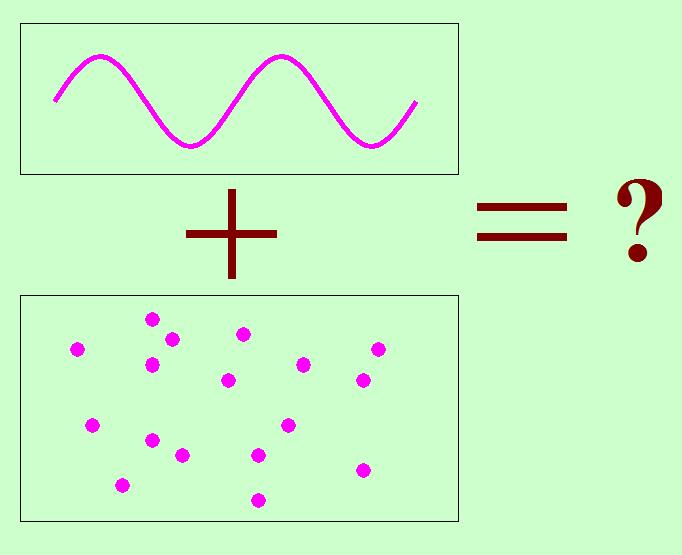 Ondas




Partículas
[Speaker Notes: existia uma duvida se essa radiação era gerada por ondas eletromagnéticas altamente energéticas como a luz ou por partículas carregadas, isso gerou um debate na época entre pesos pesados da ciência]
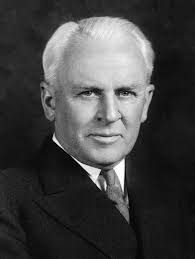 Robert Millikan (Nobel 1923) tinha tanta certeza que eram ondas que deu o nome para radiação  de “raios cósmicos”.

Arthur Compton (Nobel 1927)
achava que eram partículas.
[Speaker Notes: Robert Milikan (efeito fotoeléctrico)
arthur compton (efeito compton de diminuição da energia do foton ao interagir com a materia)


artigo fonte http://www.scielo.br/pdf/rbh/v34n67/a09v34n67.pdf pagina 188

https://books.google.com.br/books?id=Ilh3BxQFA_kC&pg=PA241&lpg=PA241&dq=millikan+compton+cosmic+rays&source=bl&ots=sFcUteDQep&sig=825tRtO5d-yxEdOlEdVmOy2NxLM&hl=pt-BR&sa=X&ved=0ahUKEwjpndutuLnNAhWFH5AKHV13DloQ6AEINTAC#v=onepage&q=millikan%20compton%20cosmic%20rays&f=false]
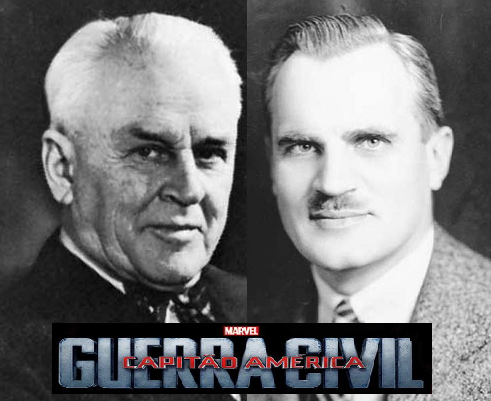 Quem estava certo?
a imprensa norte americana deu grande cobertura nessa disputa 

Compton venceu, mas o nome dado por Millikan permaneceu!
[Speaker Notes: A polêmica entre os dois físicos podia ser resolvida com o auxílio de medidas precisas de raios cósmicos em diversas latitudes. Se os raios X fossem fótons altamente energéticos, portanto sem carga, como advogado por Millikan, eles não sofreriam variação na interação com o campo magnético da terra. Se, por outro lado, fossem partículas carregadas, os diferentes ângulos de incidência no campo magnético terrestre em latitudes distintas levariam a diferentes Diplomacia e ciência no contexto da Segunda Guerra Mundial Junho de 2014 189 interações.  http://www.scielo.br/pdf/rbh/v34n67/a09v34n67.pdf]
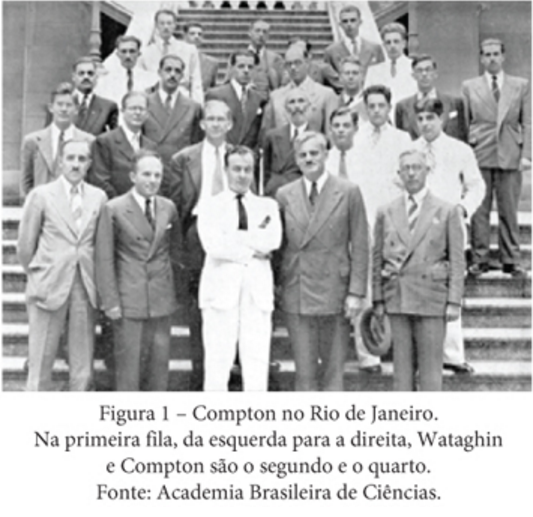 A visita de Arthur Compton ao Brasil em 1941
Conferência internacional sobre raios cósmicos
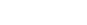 [Speaker Notes: havia esforço diplomático dos EUA para buscar alinhamento dos países sul americanos na véspera de entrar na II guerra, esse esforço também se deu pela ciência, coma visita de Arthur compton para uma conferencia sobre raios cósmicos, Área onde os brasileiros   já haviam adquirido reputação na década de 1930]
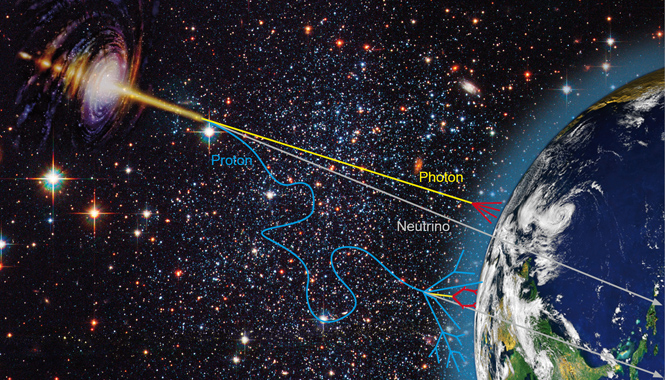 Hoje sabemos que 90% dessas partículas são Prótons
[Speaker Notes: trajetórias aleatórias não é bem verdade, ultra energéticos não são desviados!]
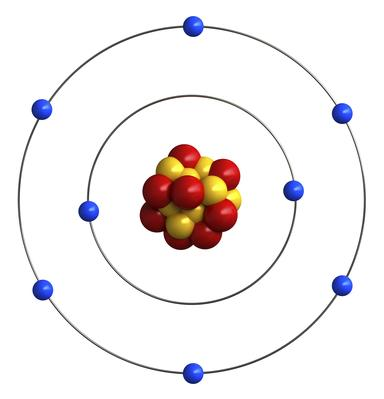 Outros 10 % são compostos de núcleos de átomos  mais pesados e partículas
[Speaker Notes: nós sabemos que núcleos de átomos mais pesados só podem ser gerados no interior de estrelas, como nunca houve  a detecção de um raio cósmico feito de um núcleo pesado de antimatéria é uma evidencia de que não existem galaxias e estrelas de antimateria no universo!]
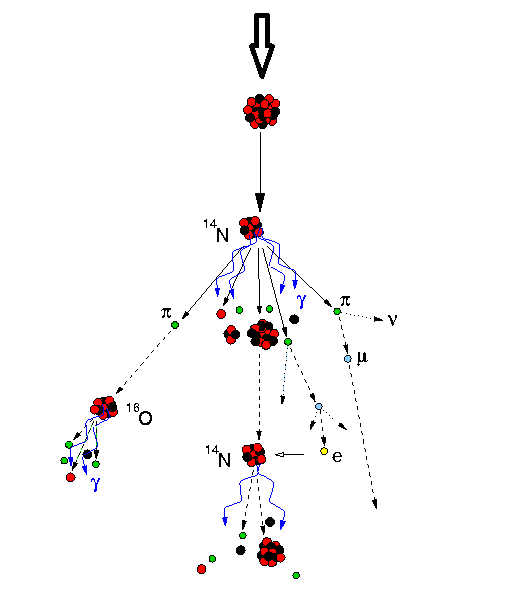 Chuveiros atmosféricos

Quando Um raio cósmico atinge a atmosfera ele desintegra os núcleos dos átomos da atmosfera.
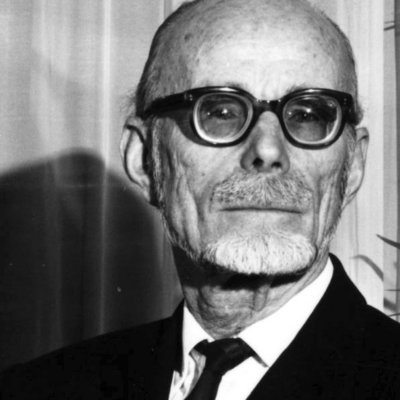 Pierre Auger 

Primeiro a comprovar a existência dos chuveiros atmosféricos em 1938

Coincidência temporal nos detectores!
[Speaker Notes: Auger e seus colaboradores colocaram varios detectores espalhos por uma grande area e conseguiram comprovar que as particulas geradas por raios cosmicos atingiam esses detectores com coincidencia temporal, desse forma demonstrando que era um chuveiro atmosferico]
[Speaker Notes: avisar ao publico que isso não é um raio, é uma chuva de partículas e portanto não pode ser vista]
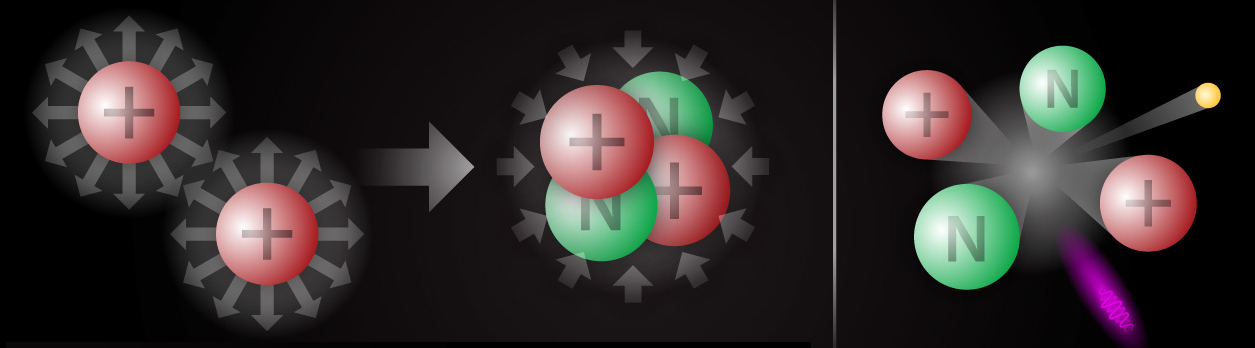 Inicio século XX 
Não se conhecia a força nuclear forte nessa época!
[Speaker Notes: nessa época existia um mistério, não se sabia como era possivel que varios protons ficassem estaveis no nucleo devido a repulsão entre cargas positivas]
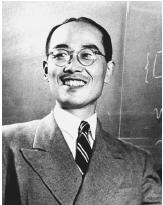 Hideki Yukawa

Em 1935, ao tentar explicar a estabilidade do núcleo dos átomos previu a existência de uma partícula chamada de méson Pi.
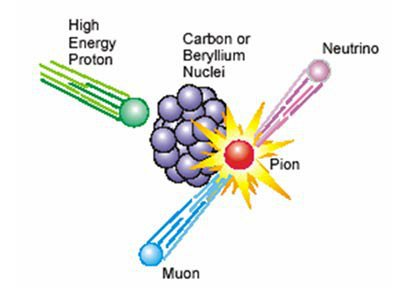 Em 1936, Carl Anderson descobre uma partícula gerada por raios cósmicos chamada múon
 ( Não era o méson Pi )
Essa partícula não deveria estar ali!
relatividade explica!
vida média de 2,2µs
15 km
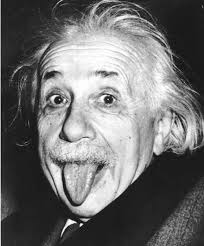 Ele estava certo!
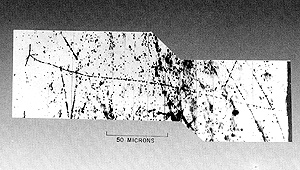 Emulsões Fotográficas
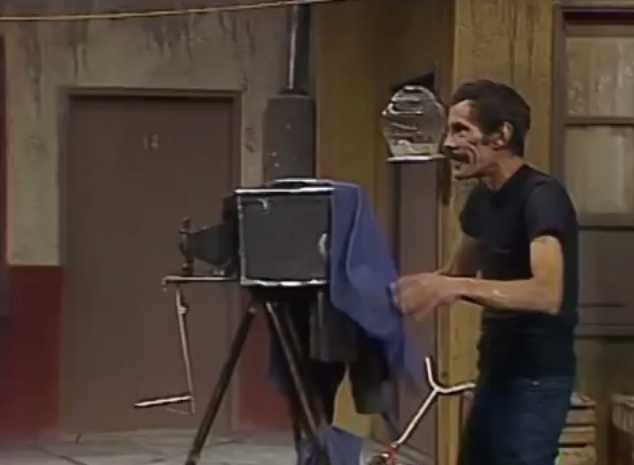 Mesma tecnologia utilizada nas câmeras fotográficas antigas
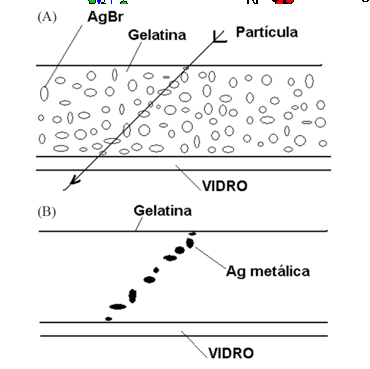 Nessa época uma tecnologia para estudar partículas de raios cósmicos era a emulsão fotográfica. 

Equipe da Universidade de Bristol
Cesar Lattes se integra a equipe em 1946 da universidade de Bristol, junto com Giuseppe Occhialini 

Possível detecção no méson, havia necessidade de mais dados.
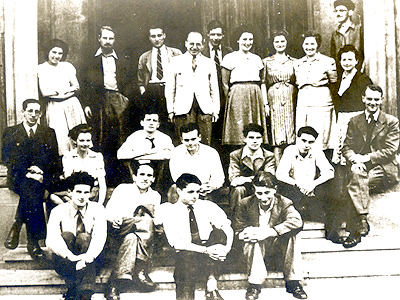 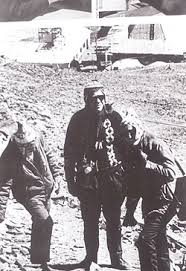 1947 Lattes no pico de Chacaltaya, Bolívia.
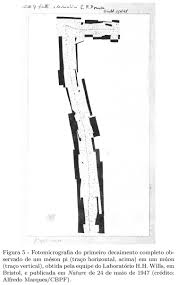 Era a comprovação da existência do méson pi
O estudo dos raios cósmicos chegava no ápice!
Dois prêmios Nobel
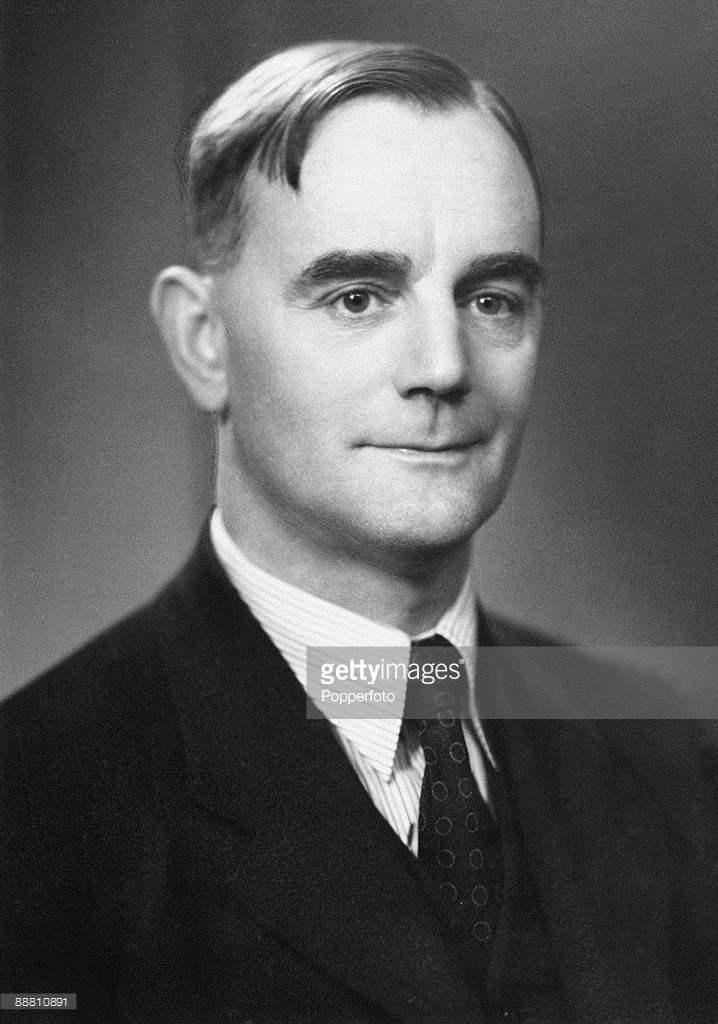 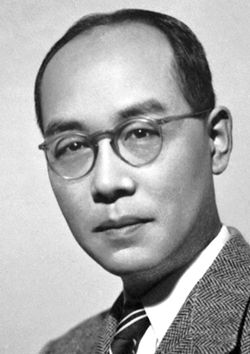 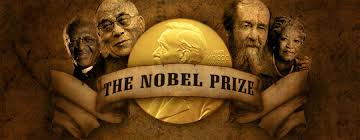 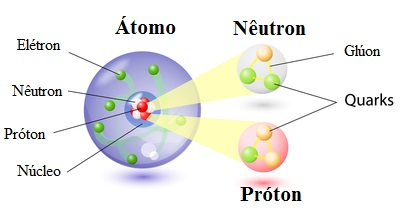 [Speaker Notes: Hoje sabemos que a verdadeira partícula responsável pela integridade do núcleo é o Glúon]
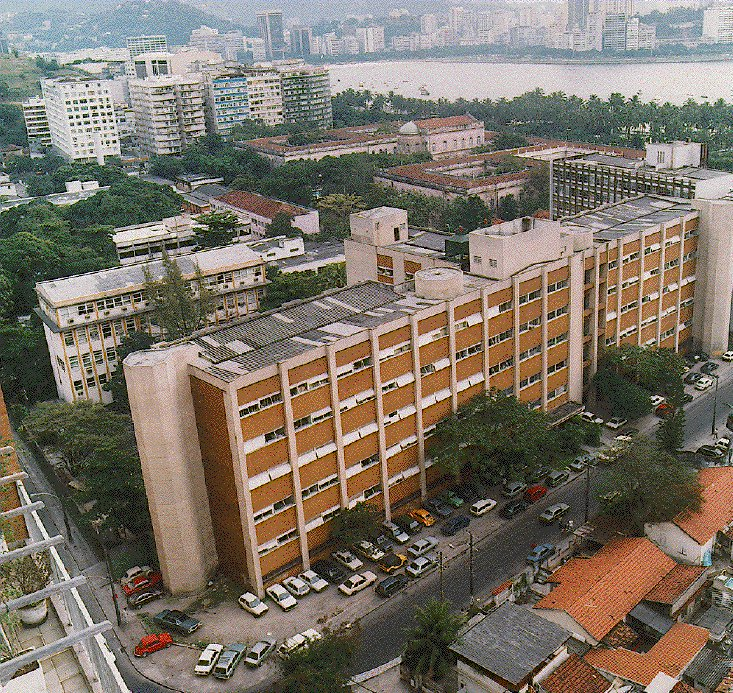 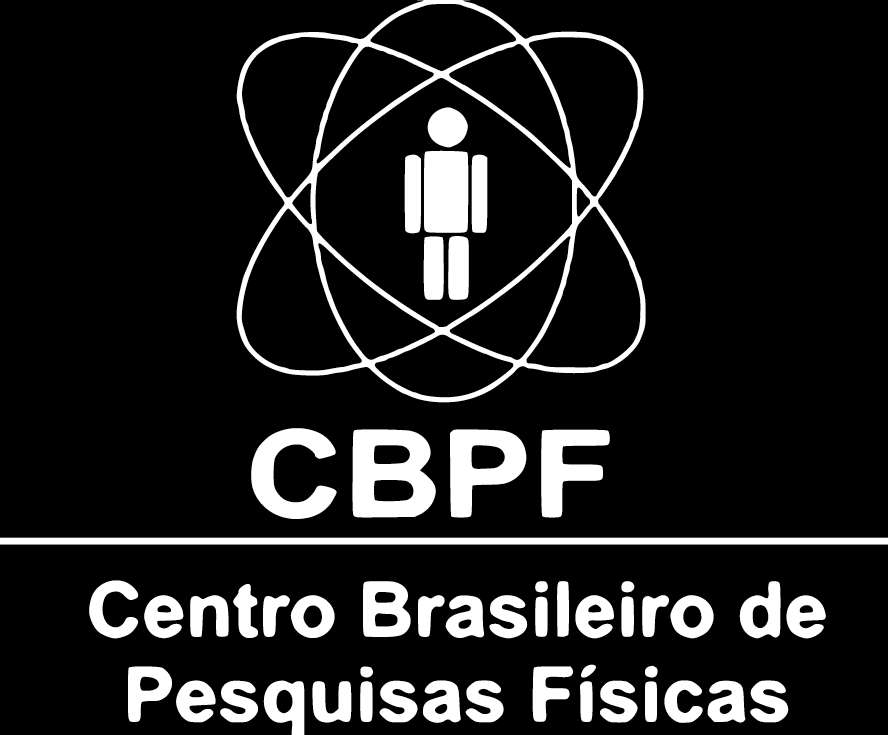 [Speaker Notes: o trabalho de lattes teve grande repercussão no brasil fundação de centros de pesquisa física]
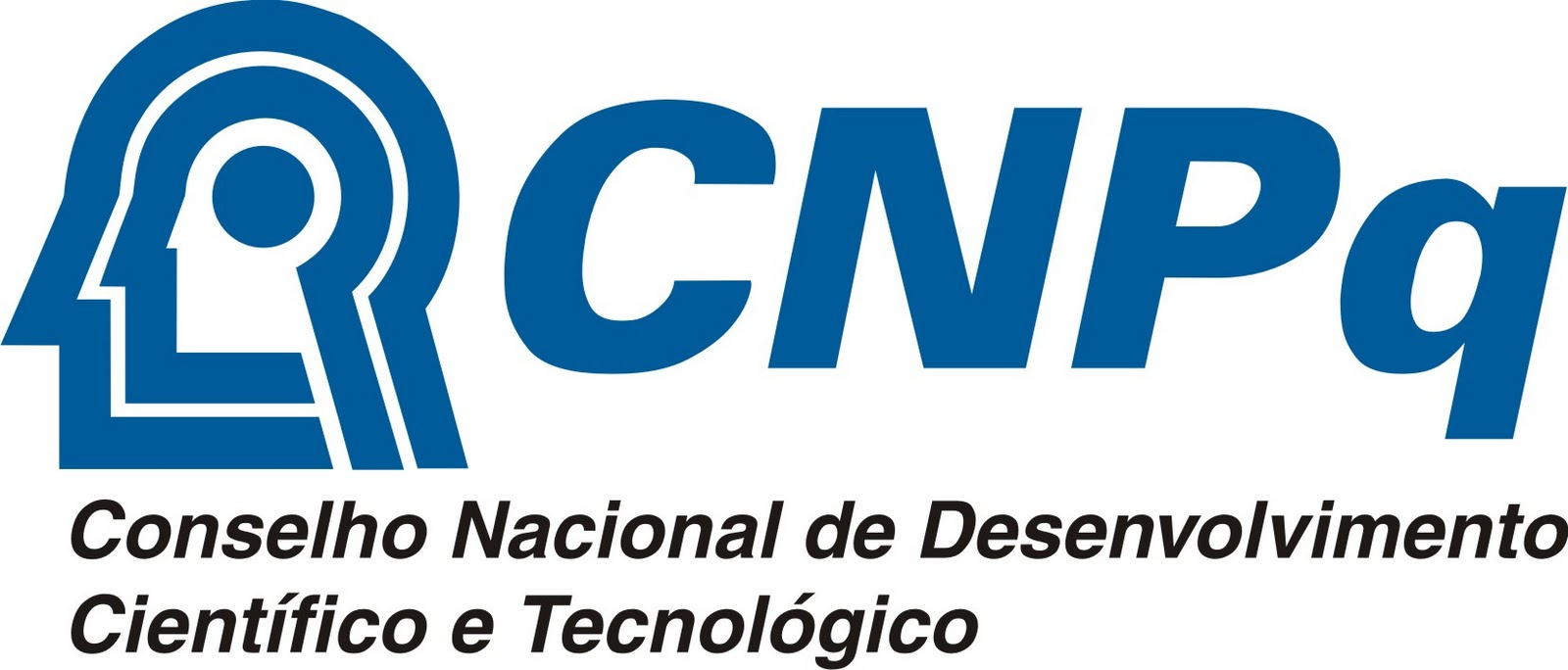 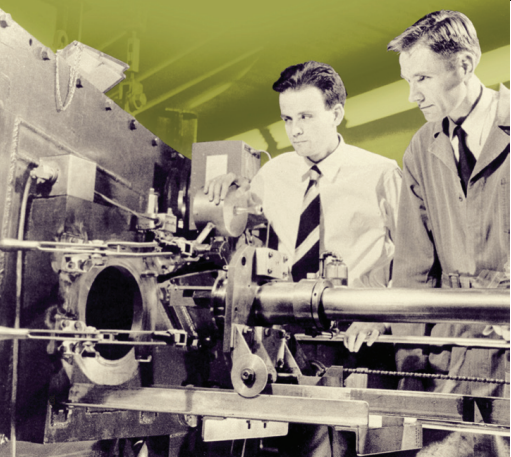 1948- Lattes e o norte-americano Eugene Gardner detectaram mésons pi nos choques entre partículas que ocorriam no acelerador da universidade da Califórnia
[Speaker Notes: Essa foto mostra que os tempos estavam mudando, o estudo das partículas não dependia mais do fator sorte!]
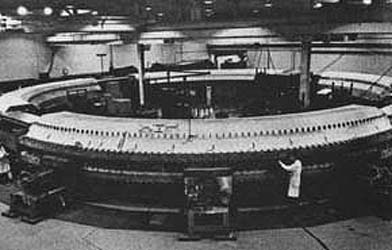 Aceleradores de partículas produzindo as mesmas partículas que eram detectadas nos raios cósmicos
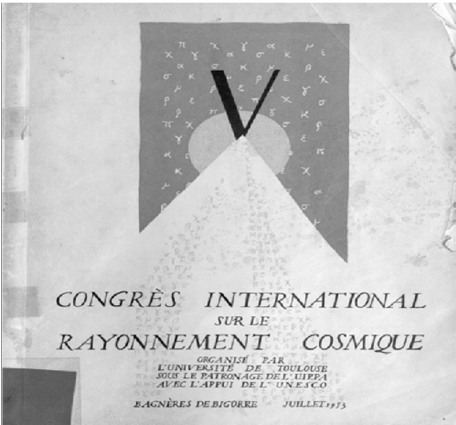 Congresso internacional de Bagnères de Bigorre
 
julho de 1953 
 
Tempo de mudanças
[Speaker Notes: ai podem perguntar, pra que continuar estudando os raios cósmicos se nos temos aceleradores de partículas

Esta conferência marcava a fronteira no momento em que
no campo da física subatômica passou da pesquisa de raios cósmicos para os aceleradores.]
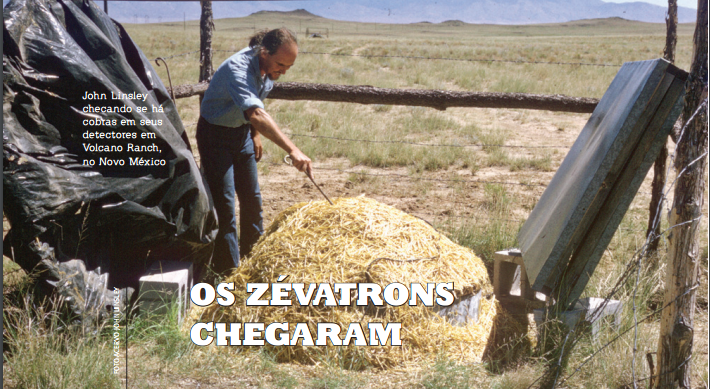 Agosto de 1962
Volcano Ranch Novo México
Primeiro raio cósmico ultra- energético detectado!
aumentar o tamanho dos aceleradores de partículas?
[Speaker Notes: Manhã de 7 agosto de 1962. Volcano ranch, fazenda perto de Albuquerque, no novo México (estados unidos). Vinte detectores, espalhados por 40km2 , recebem o impacto de uma chuveirada de centenas de bilhões de partículas. o primeiro raio cósmico ultra-energético da história havia sido capturado pela equipe do físico norte-americano John linsley (1925-2002). Valor energético estimado do zévatron: 0,14 x 10^21 eV]
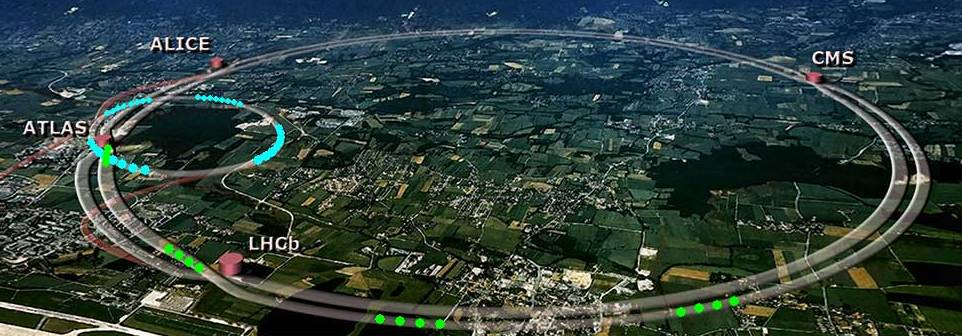 27 km de circunferência
LHC- Grande Colisor de Hádrons 
14 trilhões de elétrons-volt (unidade de energia)
99,999999% da velocidade da luz
[Speaker Notes: LpaHC- paGrande Colisor de Hádrons 
para se ter uma ideia o Grande Colisor de Hádrons (Large Hadron Collisor, LHC) pode alcançar até 14 TeV (teraelétrons-volt ou trilhões de elétrons-volt).   1 bilhão de vezes menor que a do raio cosmico de volcano ranch]
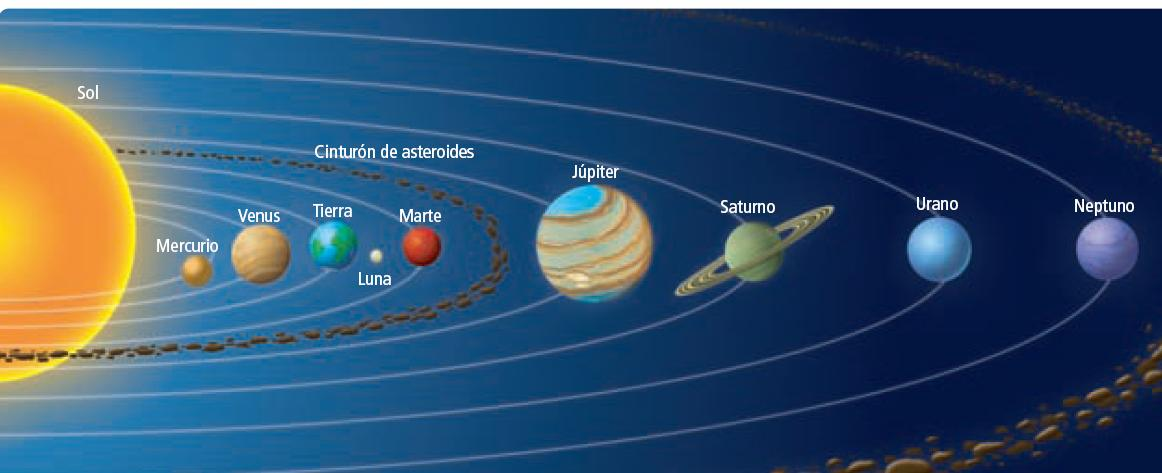 1 bilhão de vezes mais energético que o LHC
Não da para construir um acelerador de partículas do tamanho do sistema solar!
[Speaker Notes: Seria]
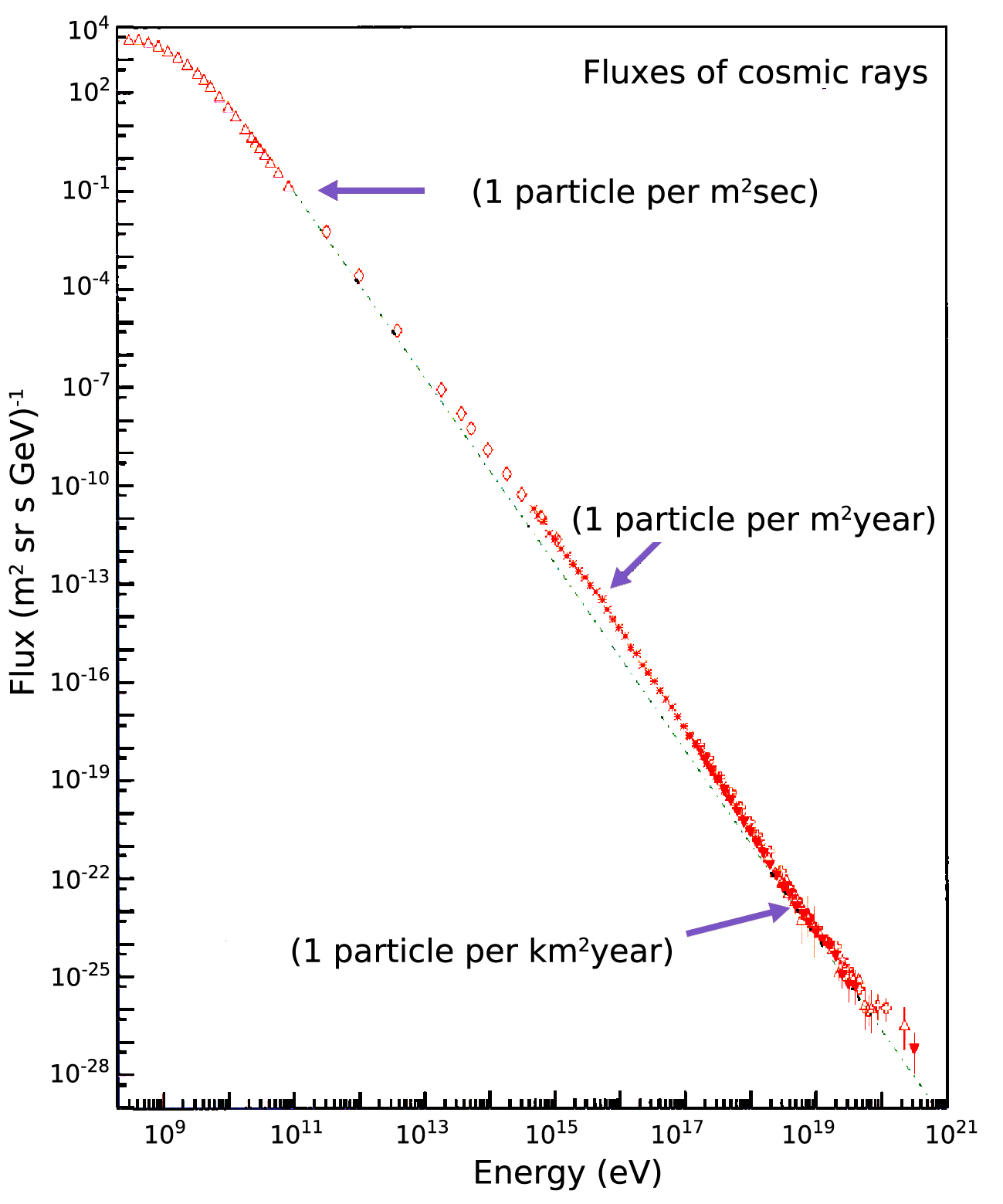 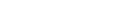 1 Partícula m²/s
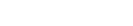 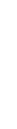 1 Partícula
  m²/ano
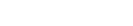 1 Partícula
  km²/ano
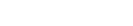 Energia
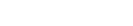 [Speaker Notes: Quanto mais a partícula de aproxima da velocidade da luz, mais rara ela se torna,no grafico podemos ver isso, partículas um pouco uma ordem de grandeza menor que o LHC, maior acelerador de partículas no mundo são detectadas facilmente, partículas como aquelas detectadas no volcano ranch são raríssimas, de forma que para estuda-las é preciso ter detectores por milhares de km² ai entra o Pierre Auger Observatory]
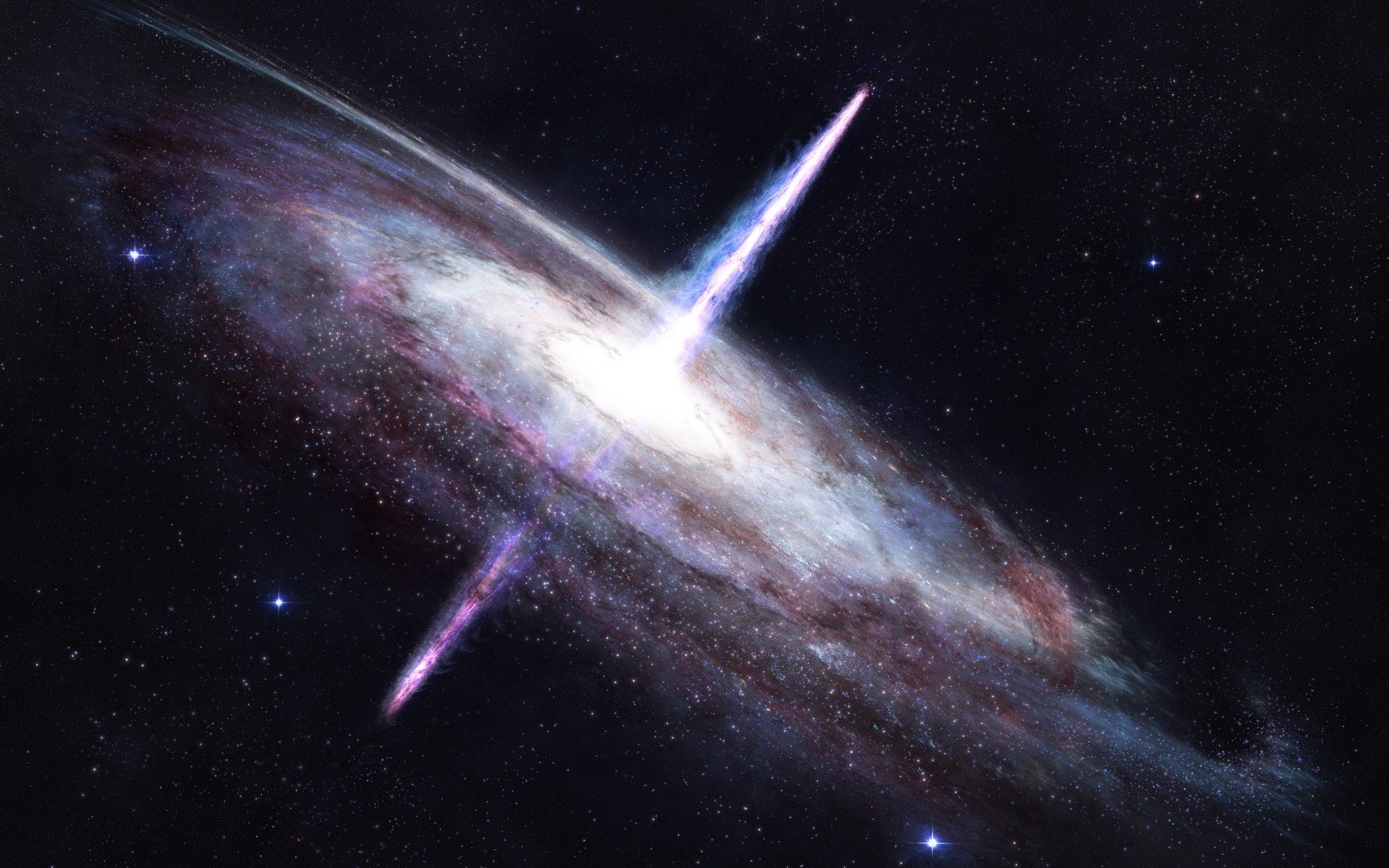 De onde vem os raios cósmicos?
existem muitas teorias que envolvem desde supernovas até núcleos ativos de galaxias, raios cósmicos ultra-energéticos deveriam nos revelar!
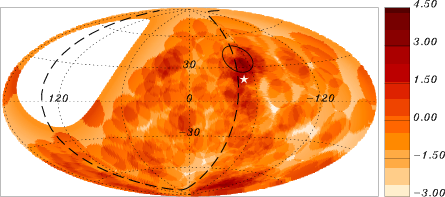 Por enquanto não podemos afirmar com certeza absoluta, é praticamente uniforme no mapa de coordenadas galáticas!
[Speaker Notes: Voltamos ao problema que Cesar lattes teve lá em 1947, poucos dados não permitem chegar a uma conclusão, é preciso ter muitos dados para ter uma evidencia mais forte, nesse caso as regiões são praticamente uniformes no mapa de coordenadas galacticas , tudo bem ha uma região um pouco mais vermelha, mas não o bastante para chegar a uma conclusão!]
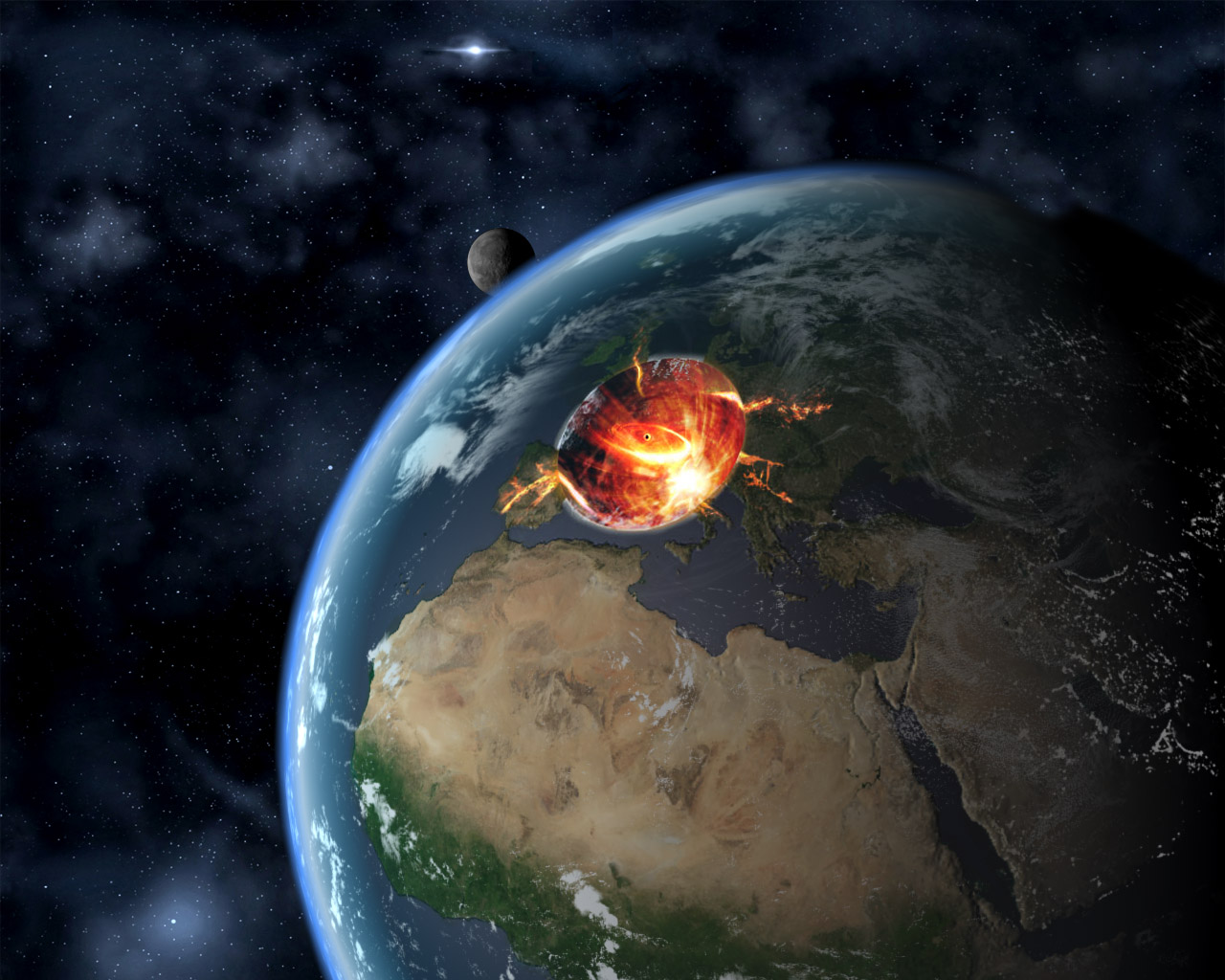 LHC e o boato dos mini buracos negros
Milhares de raios cósmicos muito mais energéticos atingem a terra o tempo inteiro sem destruir a Terra!
Boatos sobre raios cósmicos andaram circulando na internet nos últimos tempos!
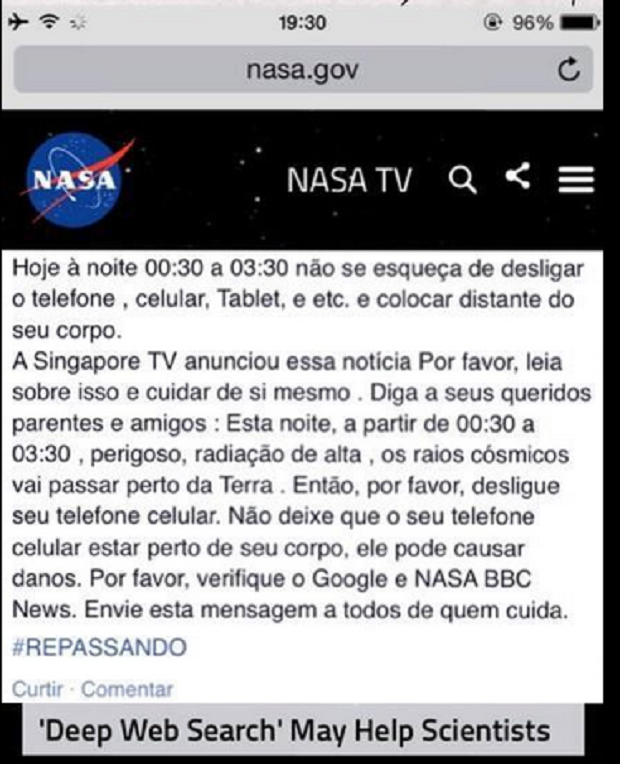 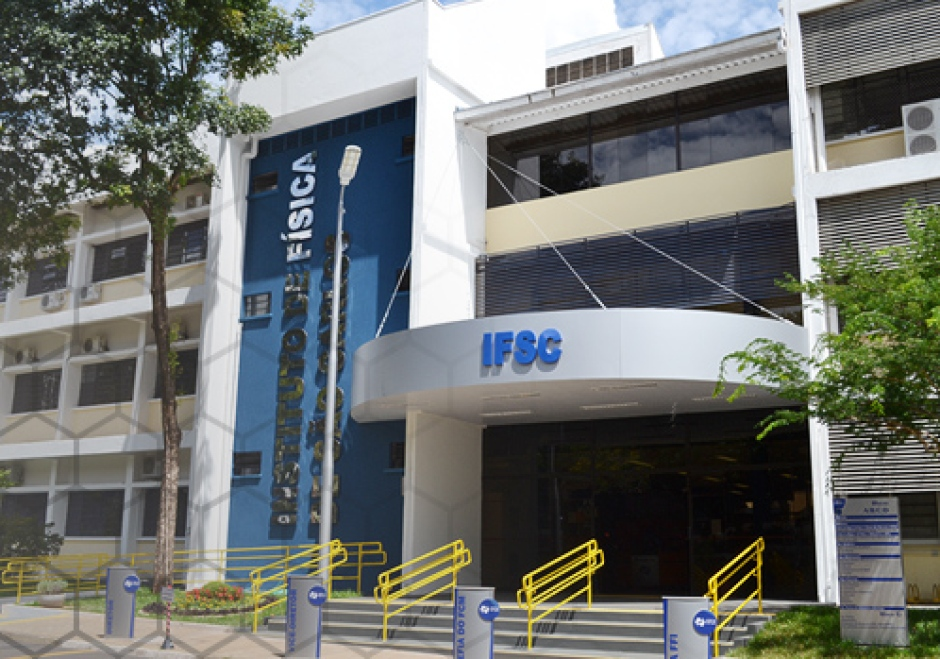 Atualmente o IFSC tem participado de grandes experimentos com radiações de origem cósmica, como o Observatório Pierre Auger, AMS-02 e CTA .
[Speaker Notes: (Cedido por steven saffi )O pierre auger é o maior observtorio de raios cosmicos ultra energeticos do mundo, foi construido nos anos 2000 e esta em funcionamento ha mais de dez anos, o pierre auger possui 1660 tanques detectores e 24 detectores olhos de mosca, espalhados por uma area maior q a cidade de são paulo]
[Speaker Notes: O AMS -02 é o estado da arte d ciência atualmente, possui varios detectores de particulas que detectam milhoes e particulas todos os dias, essas informações são enviadas da estação espacial internacional até a terra onde podem ser analisadas pelos cientistas, trazendo novas desbortas sobre a materia escura e antimateria, que são 95% de nosso universo, apenas 5% é de atomos]
[Speaker Notes: cedido por Gabriel Pérez Díaz (Instituto de Astrofísica de Canarias - Spain)]
Referências

1.http://www.cbpf.br/~desafios/media/livro/Raios_cosmicos.pdf
2.http://www.scielo.br/pdf/rbh/v34n67/a09v34n67.pdf
3.http://relativity.livingreviews.org/Articles/lrr-2008-2/download/lrr-2008-2Color.pdf
4.http://arxiv.org/pdf/1111.5338v1.pdf